Algebra
11-sinf
Mavzu: Hosila  yordamida funksiya  grafigini  tekshirish
Fan o‘qituvchisi:
Turg‘unova Mohizabon Mahmudjon qizi
Reja
Funksiyaning  lokal  maksimum  va  lokal  minimumlari
Funksiyaning  eng  katta  va  eng  kichik
     qiymatlari
O‘rganilgan  mavzuga  doir  misollar
    yechish
Misol
Yechish:
Funksiyaning  lokal  maksimumi
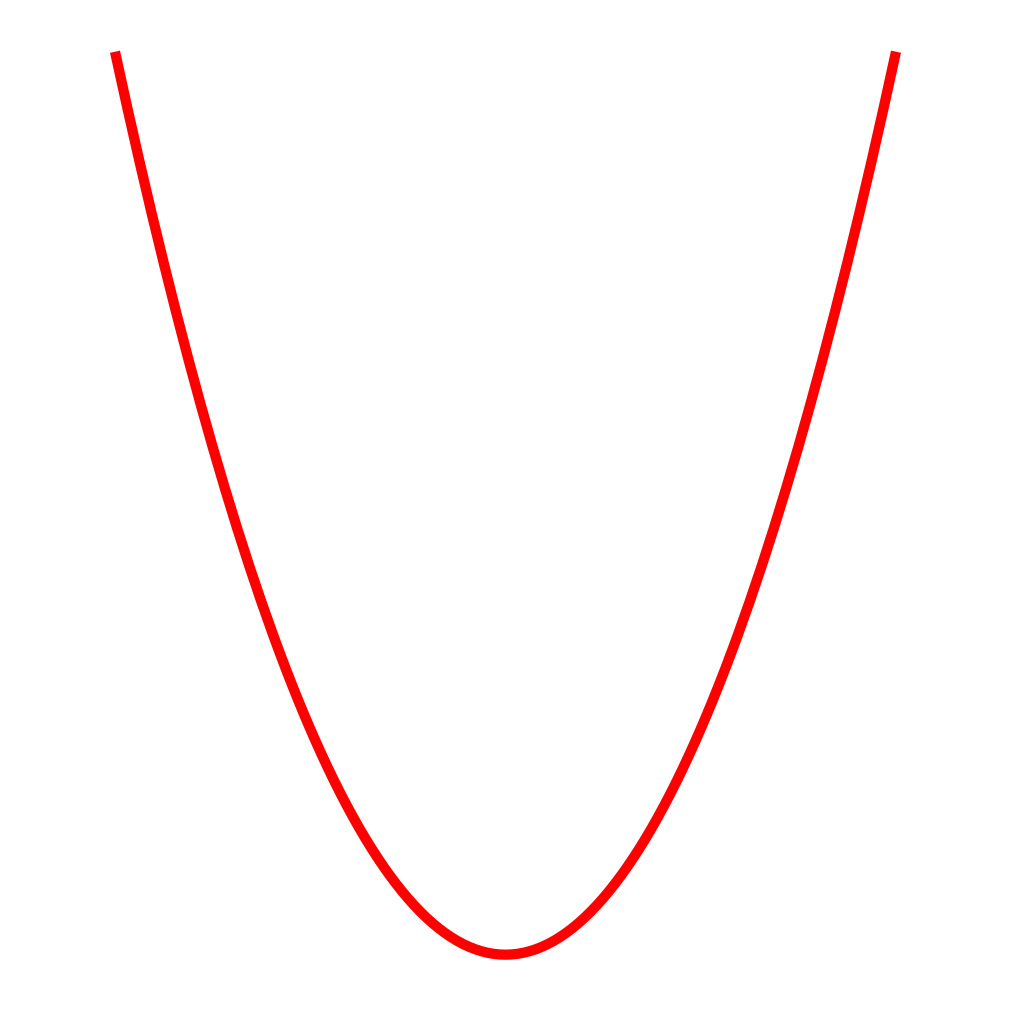 Funksiyaning  lokal  minimumi
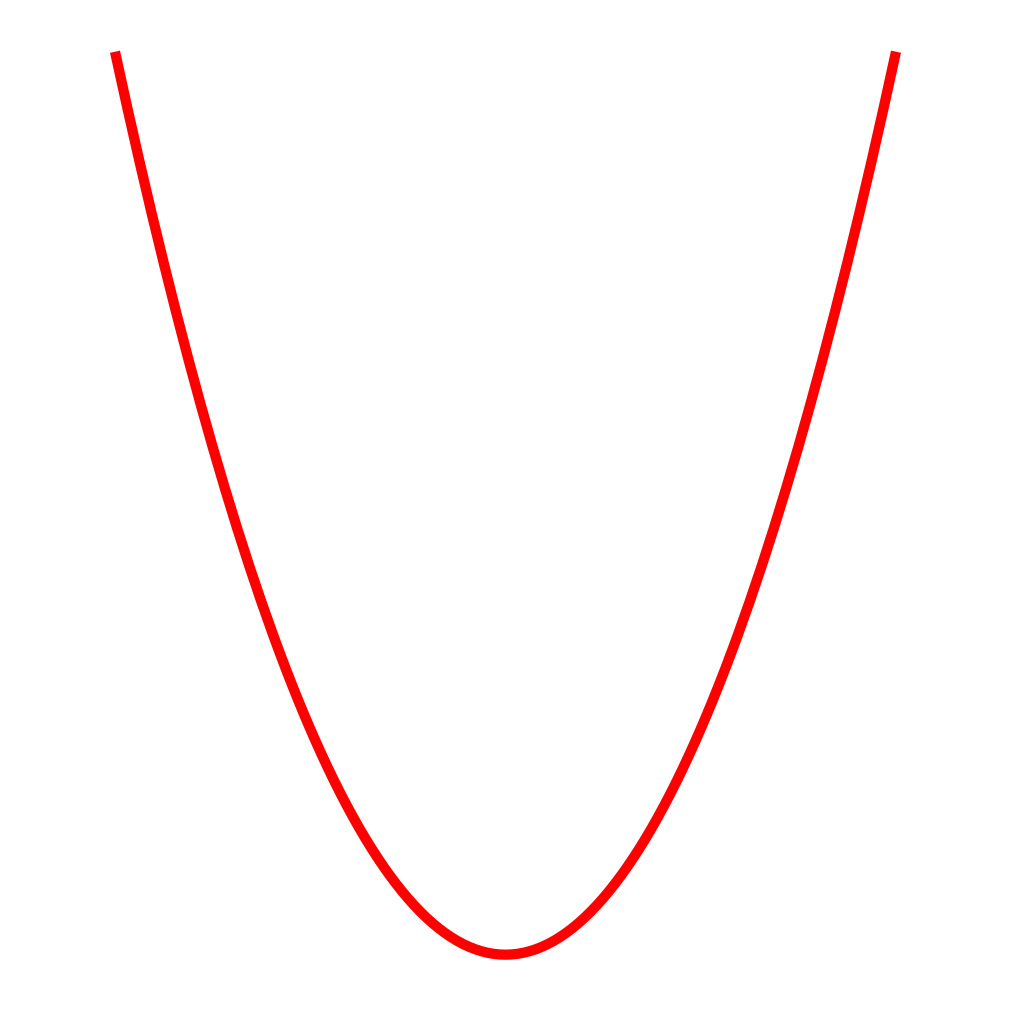 Funksiyaning  ekstremumlari
Ekstremum yo‘q
Lokal minimum
Ekstremum yo‘q
Lokal maksimum
1-misol
Yechish:
da lokal maksimum
da lokal minimum
2-misol
Yechish:
Ekstremum yo‘q
3-misol
Yechish:
da lokal minimum
Funksiyaning  bu oraliqdagi barcha statsionar nuqtalari topiladi.
1
2
Bu qiymatlarning eng kattasi funksiyaning shu oraliqdagi eng katta qiymati bo‘ladi.
3
5-misol
Yechish:
Funksiyaning  bu oraliqdagi barcha statsionar nuqtalari topiladi.
1
2
Bu qiymatlarning eng kichigi funksiyaning shu oraliqdagi eng kichik qiymati bo‘ladi.
3
4-misol
Yechish:
6-misol
Yechish:
→
→
→
→
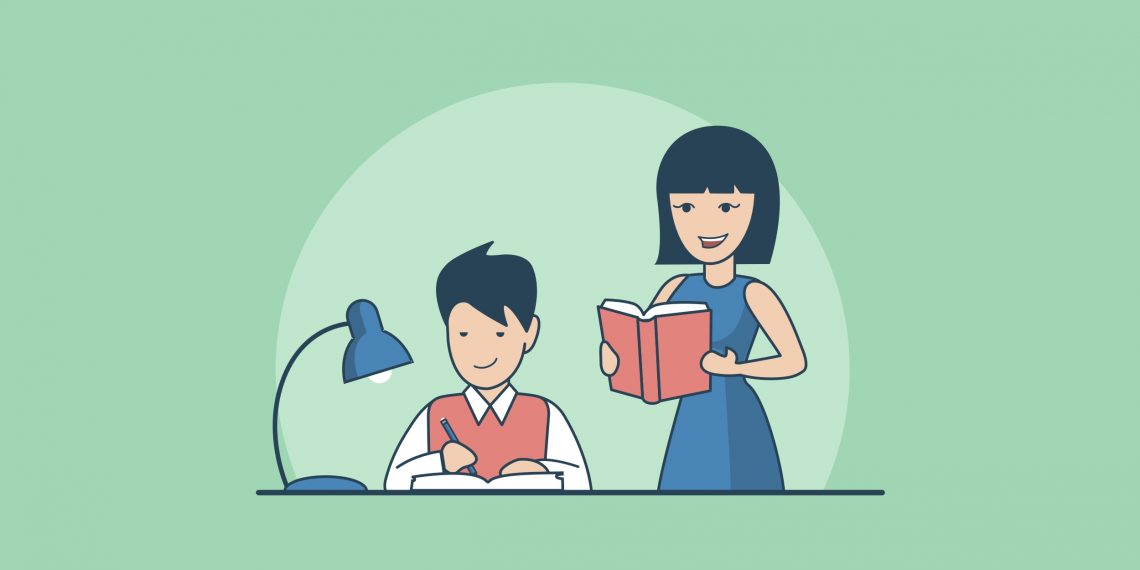 Mustaqil bajarish uchun topshiriqlar
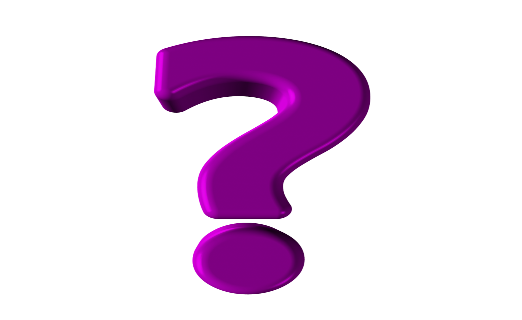 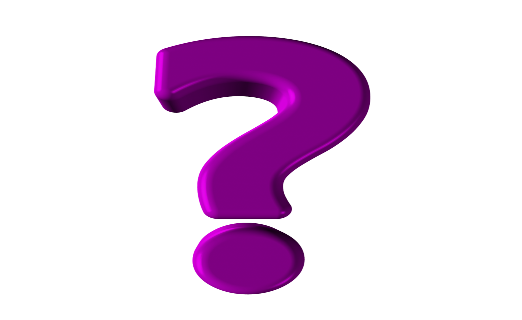